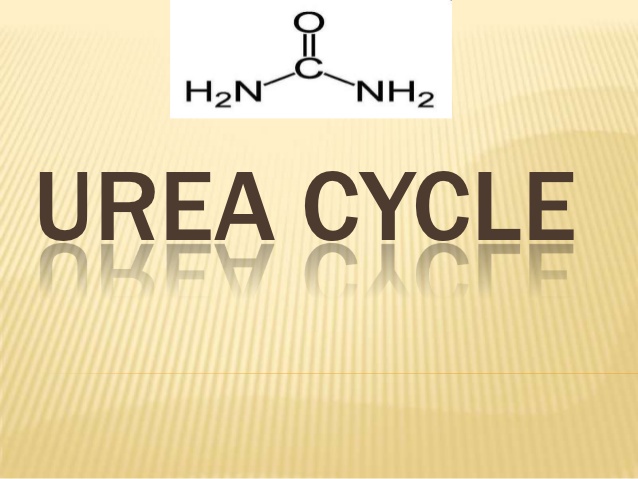 Dr.Noora A.Awad
MSc.  Ph.D.
Clinical Biochemistry
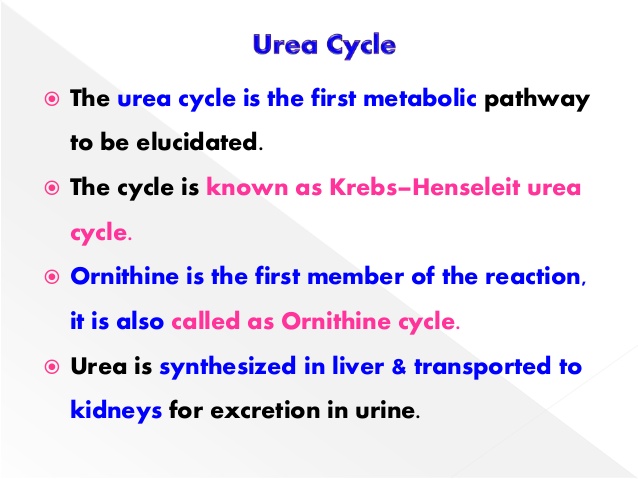 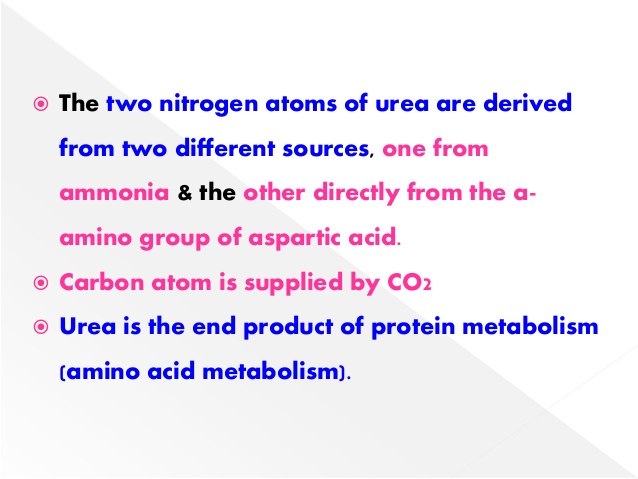 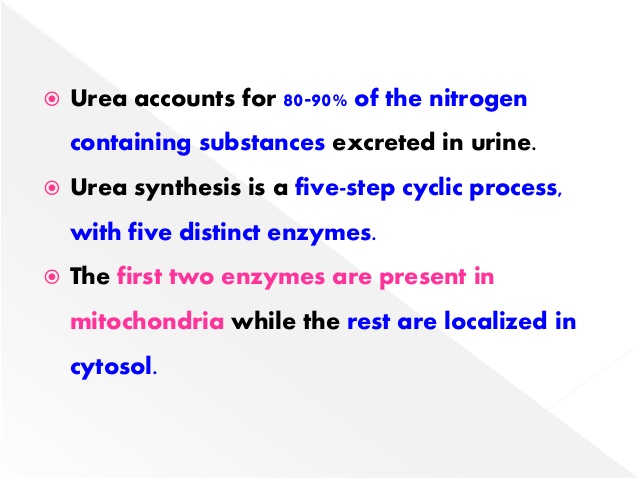 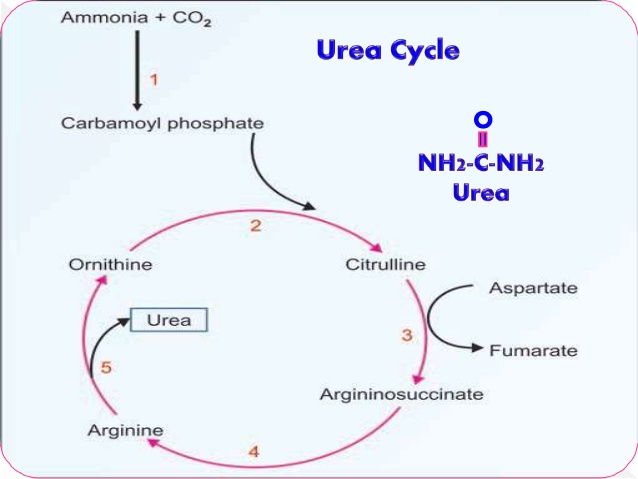 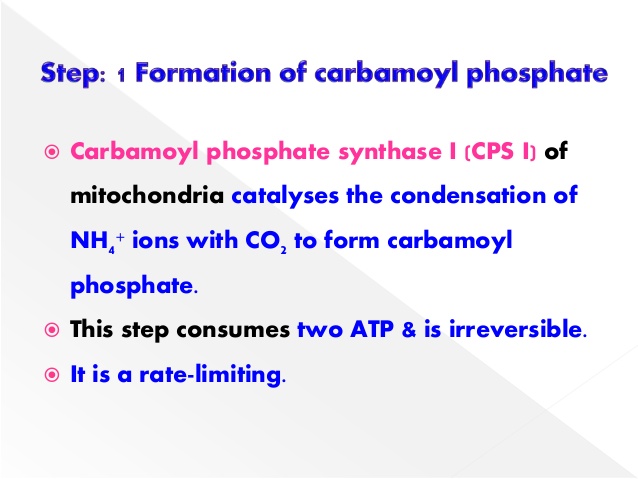 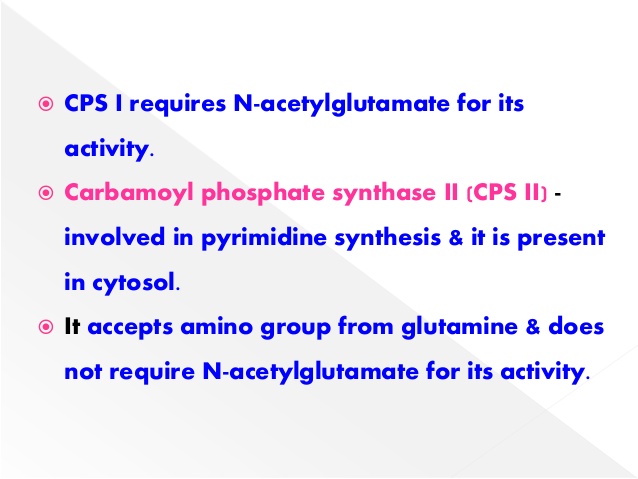 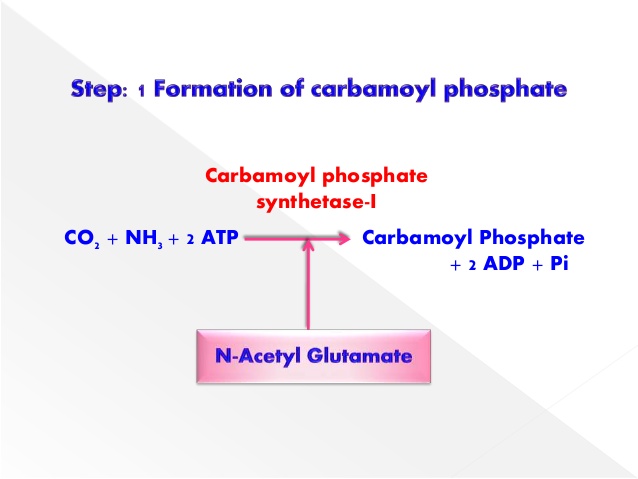 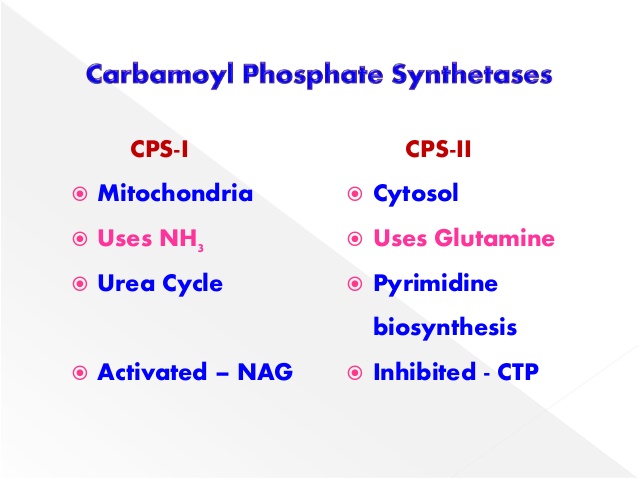 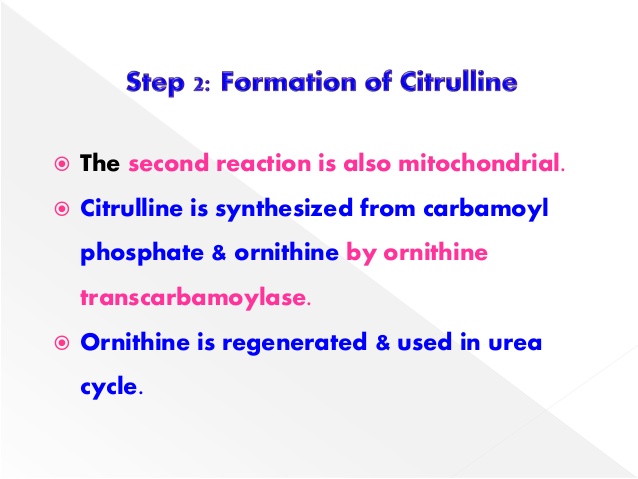 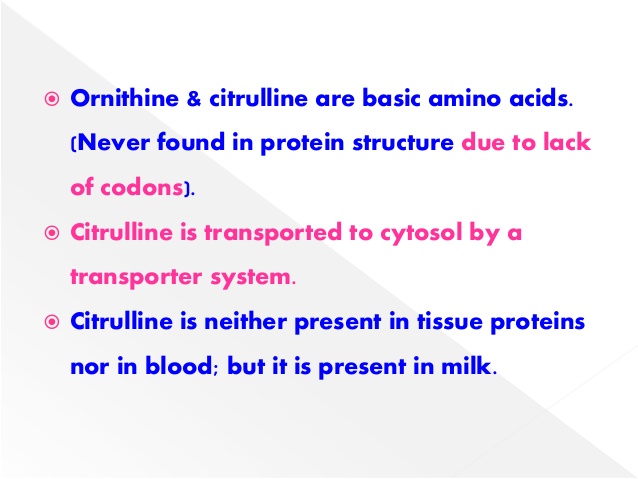 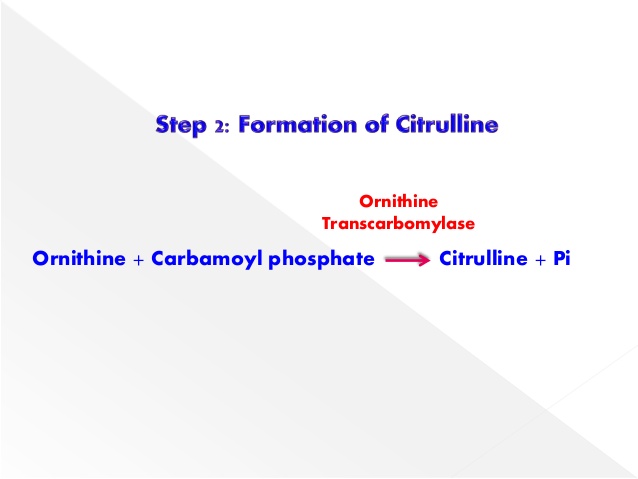 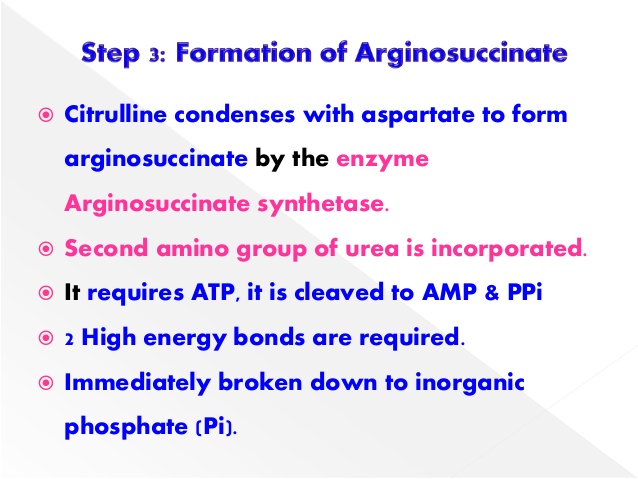 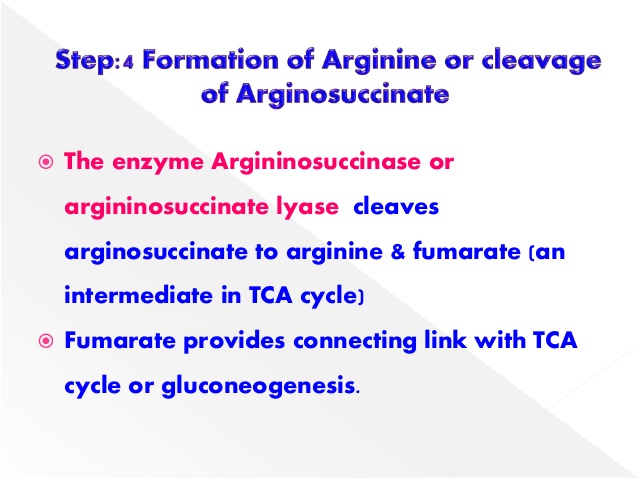 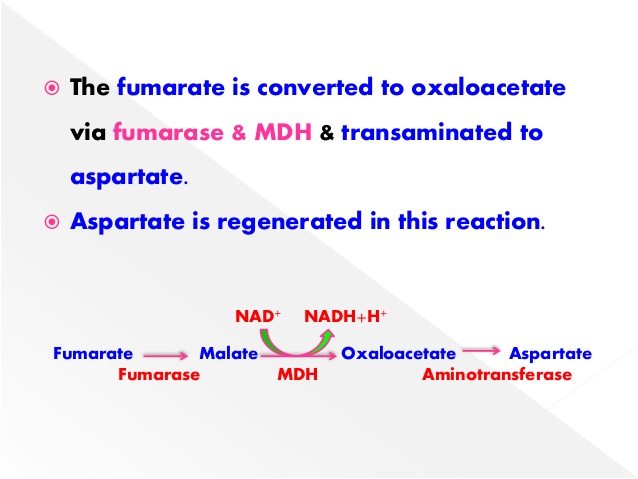 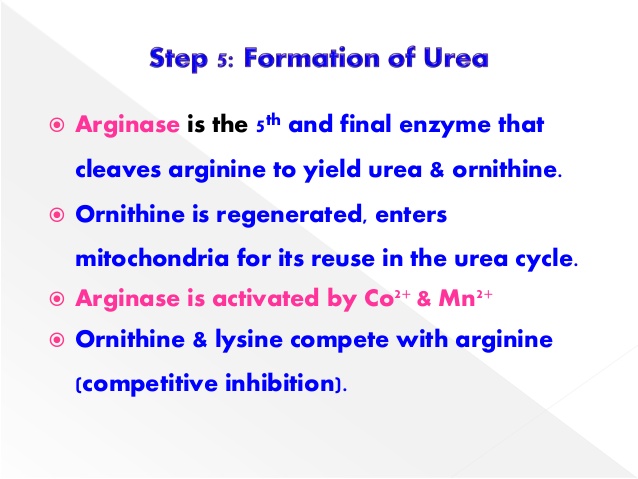 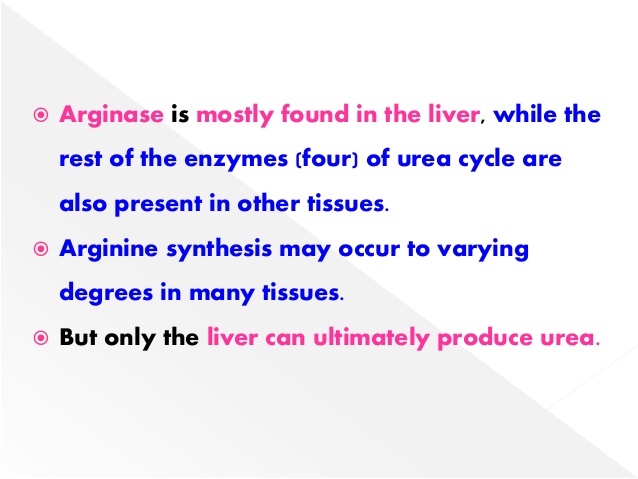 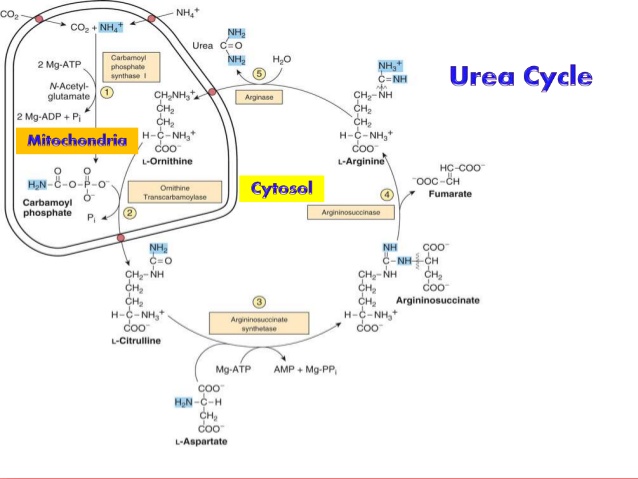 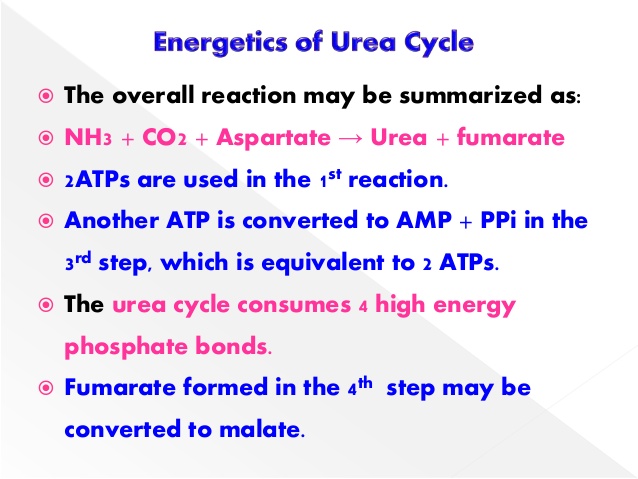 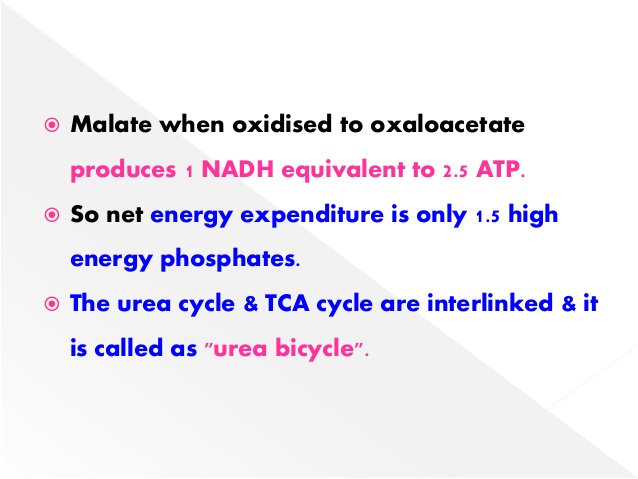 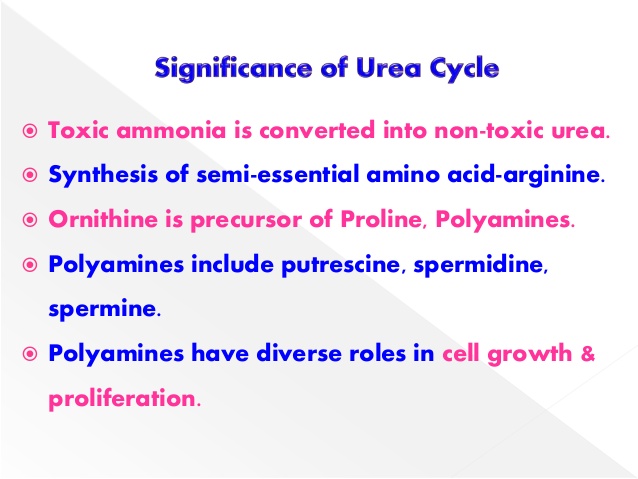 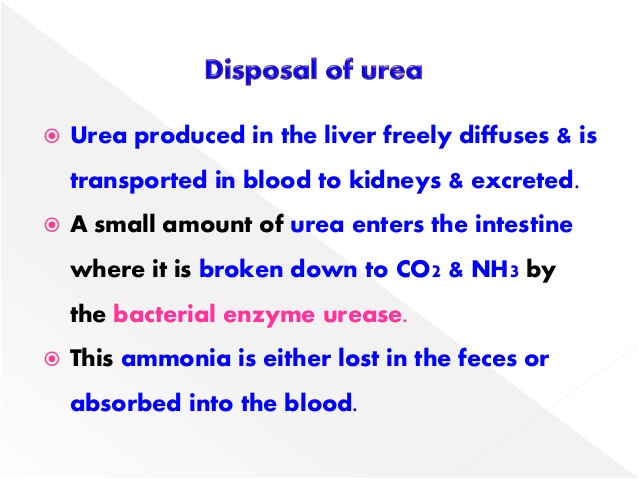 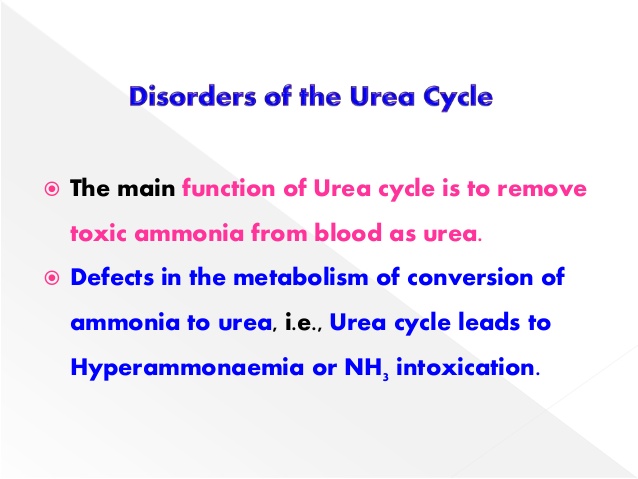 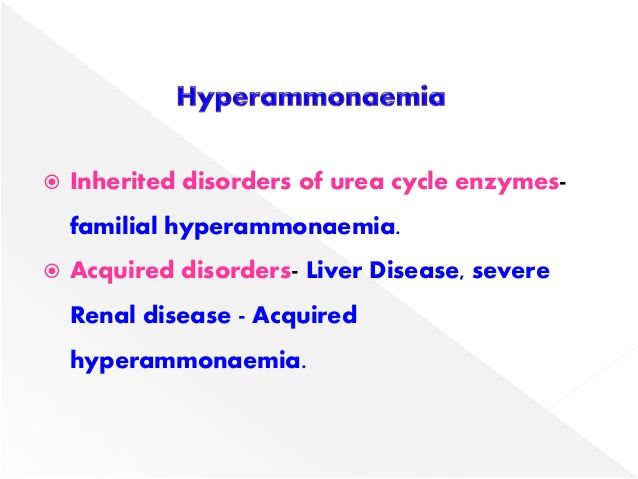 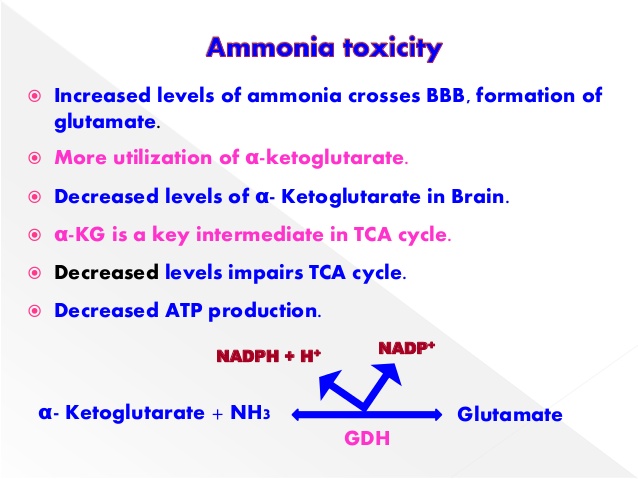 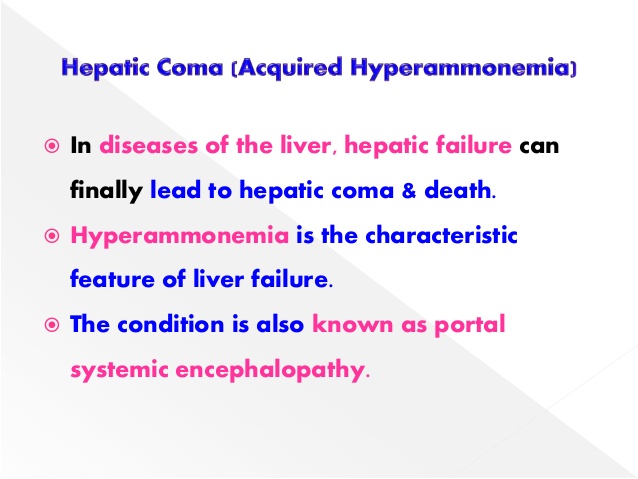 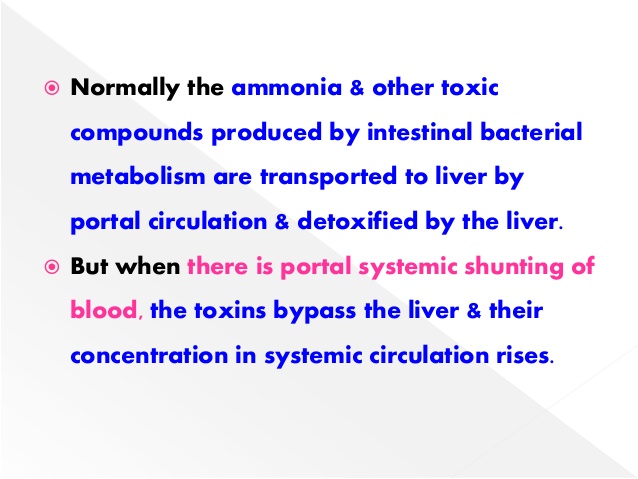 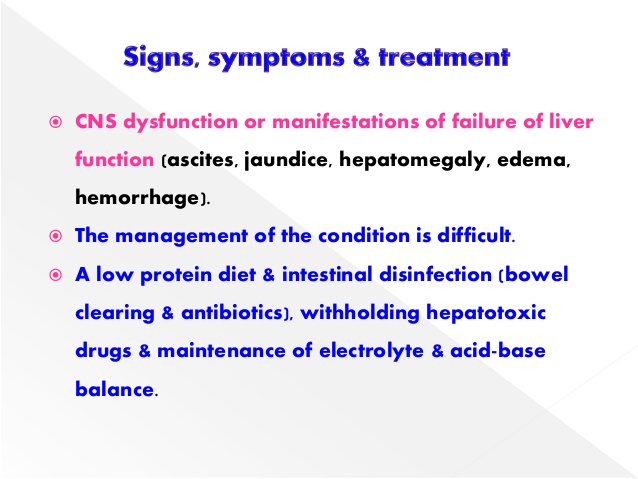 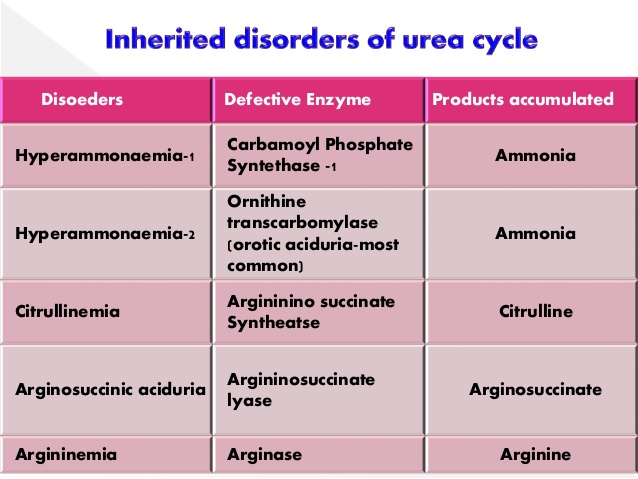 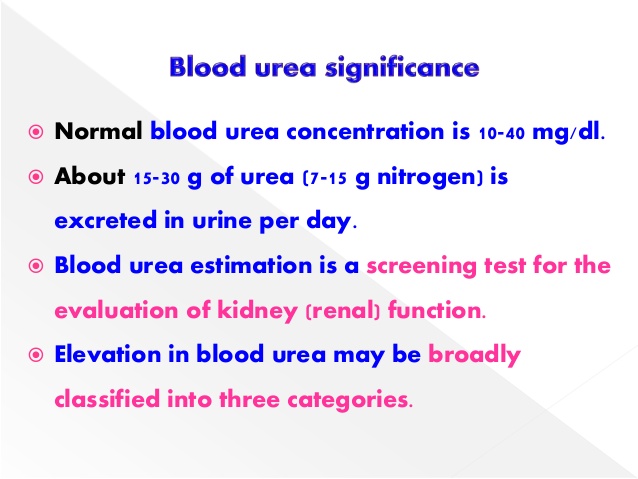 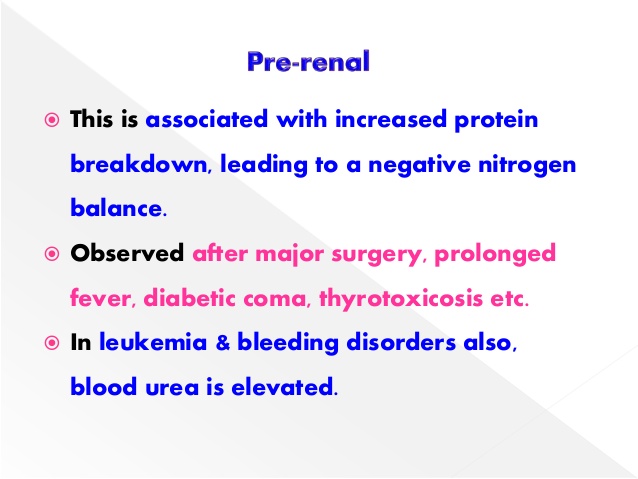 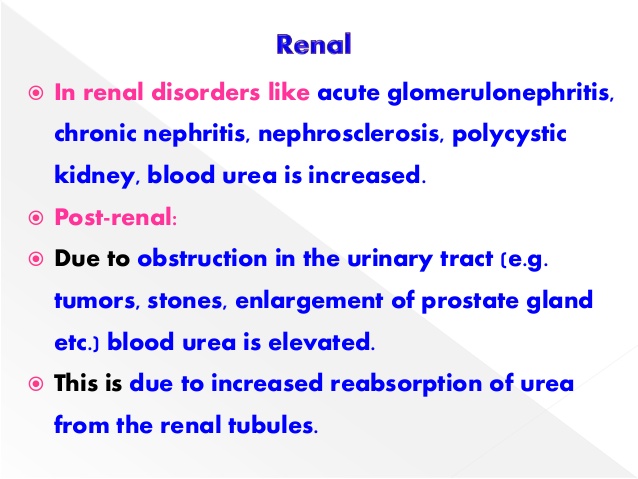